Магия цвета
Выполнила работу: 
 Захарова Виктория,
                                    ученица 2 «А» класса                Руководитель:  
учитель начальных классов
                    Ухалова Нина Владимировна
Цветочный мир
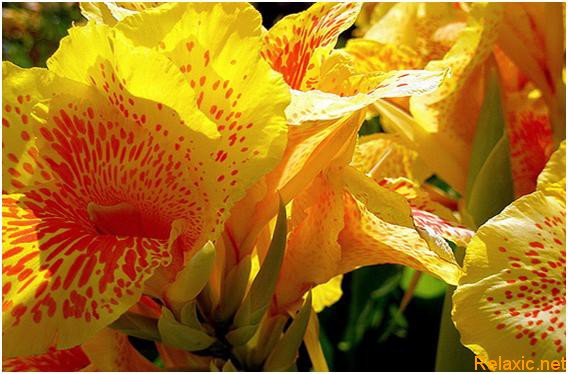 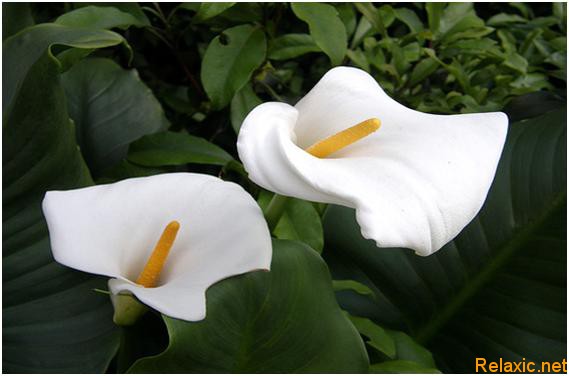 сакура
канна
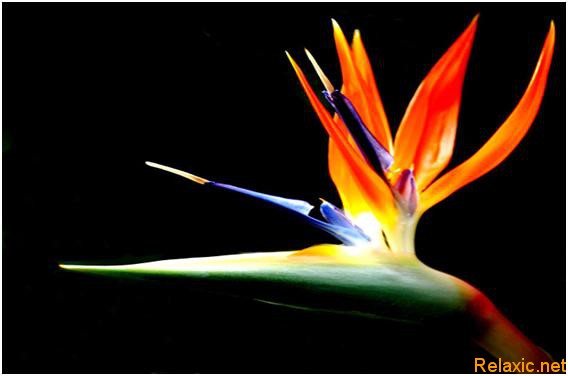 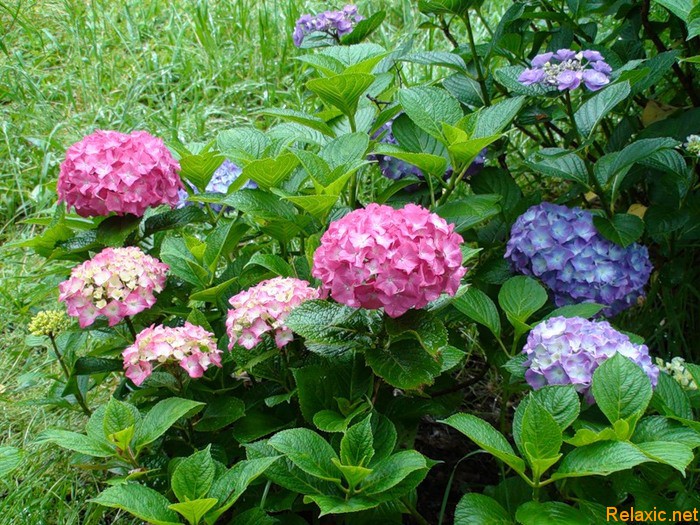 калла
стрелиция
гортензия
Цель исследования: покрасить листья салата в несколько других цветов.
Задачи:
1.Выяснить, от чего зависит цвет листьев растений.
2.Собрать, и изучить материал и научно-справочную литературу по вопросу эксперимента.
3.Провести эксперимент по окрашиванию листьев салата.
4.Описать практический эксперимент.
5.Проанализировать, и сделать вывод по результатам работы.

Объект исследования: окрашивание листьев салата в разные цвета.

Предметом исследования является, процесс окрашивания листьев в разные цвета в домашних условиях.

Гипотеза моего исследования: листья салата окрасятся в цвет пищевых красителей.
План исследования:
Эксперимент я решила провести  с листьями салата.
Для эксперимента нам потребуется:
- листья салата; 
- ёмкости с водой;
 -пищевые красители разных цветов;
- нож.
Опыт:
Наполните емкости водой. 
Добавьте в каждую из них  краситель определенного цвета.
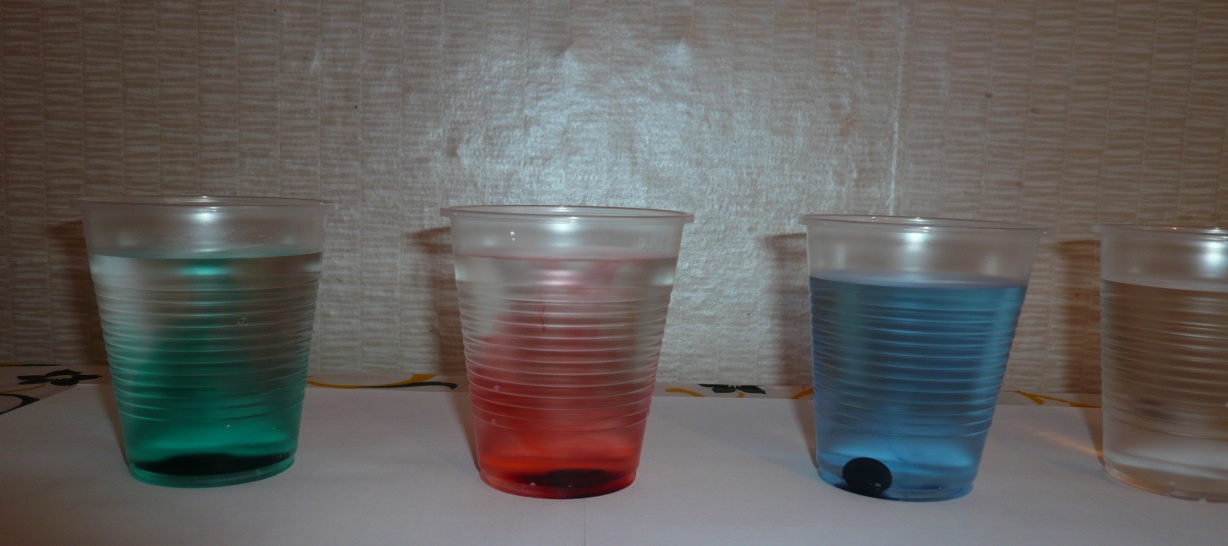 Подрежем салату черешки. Ножницы для этой цели не годятся - только острый нож. Обязательно попроси взрослых тебе помочь. Черешок нужно обрезать наискось, на 2 сантиметра под углом 45 градусов в теплой воде. Постарайтесь при перемещении листов из воды в емкости с красителями сделать это максимально быстро, зажав срез пальцем, т.к. при контакте с воздухом в микропорах черешка образуются воздушные пробки, мешающие воде свободно проходить по стеблю.
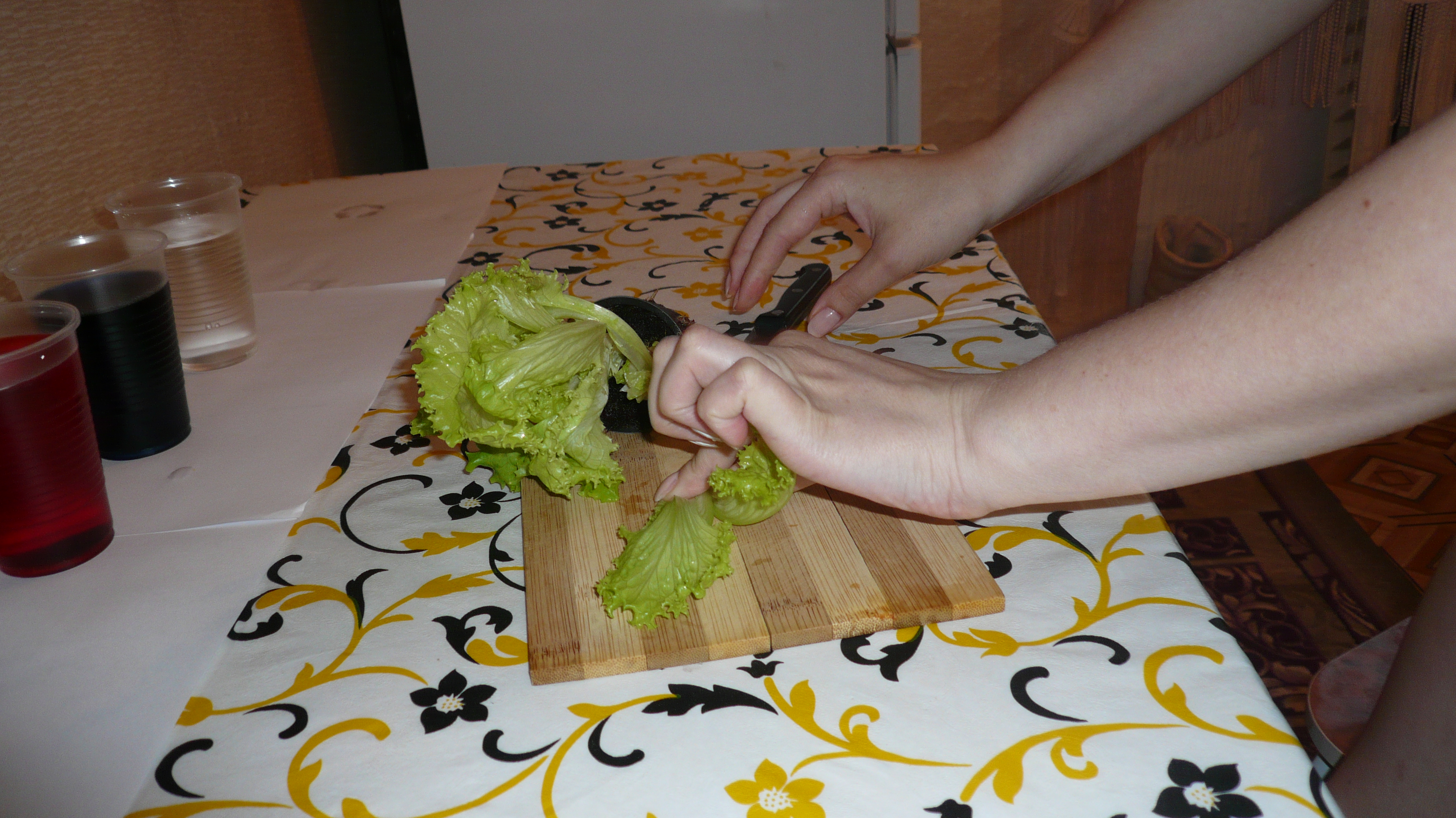 Поместите по одному листочку в каждую емкость с красителем.
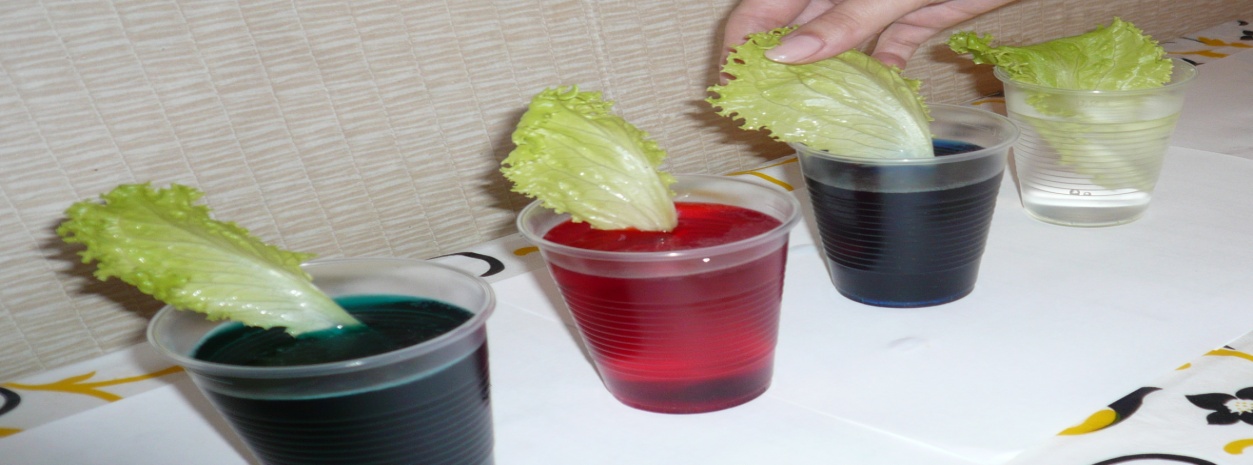 Цветные прожилки на черенках салата появились быстро - примерно через 3часа. 
Сами листья остались неизменны.
Спустя 10 часов мы отчетливо видим, что цвет стал более насыщенный и окрашенной площади на листах салата увеличилось.
Листья салата покрасились в другой цвет, значит наш эксперимент получился и гипотеза подтвердилась.
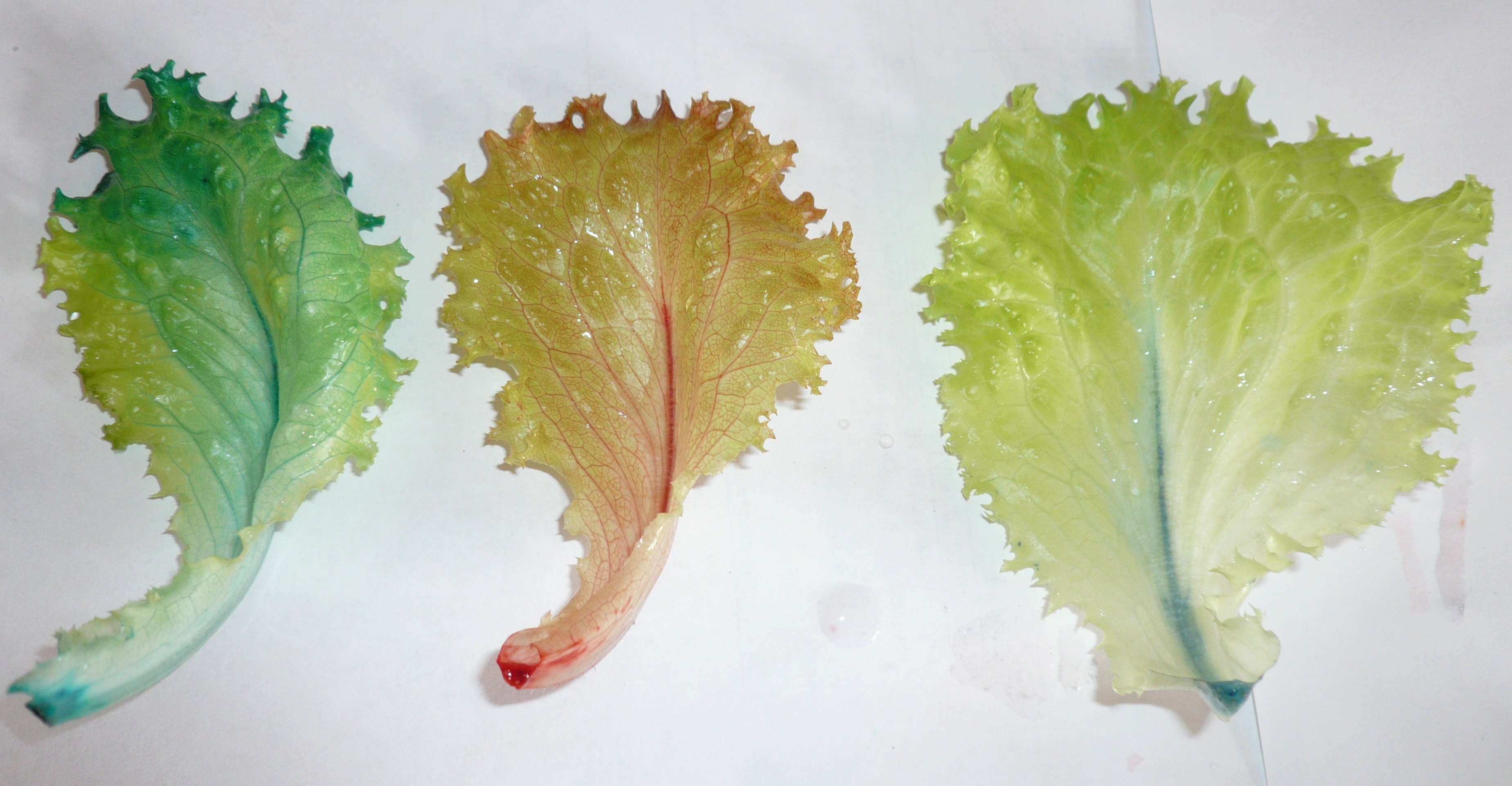 СПАСИБО ЗА ВНИМАНИЕ!